تلوث الماء
لنتذكر ما تعلمناه سابقاً
مم تتشكل الأرض
من الماء واليابسة
سمِ بعض مصادر المياه على الأرض.
المحيطات والبحار والأنهار والبحيرات
حدد بعض مصادر المياه الصالحة للشرب.
الأنهار والينابيع والبحيرات
مصادر تلوث المياه
مصادر تلوث طبيعية

مصادر تلوث صناعية
مصادر طبيعية
مخلّفات الإنسان والحيوان والنبات.
ويسمى هذا التلوث الطبيعي
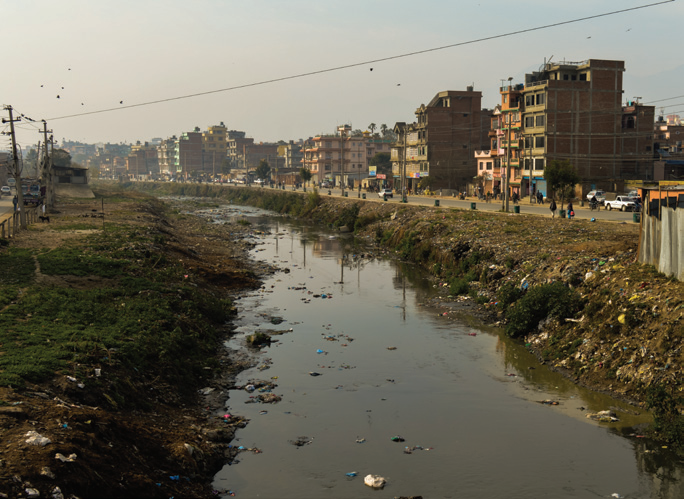 مصادر صناعية
مخلُفات المعامل والغازات المتصاعدة:
 مواد التنظيف
           المبيدات
            الأسمدة الصناعية
                    المواد النفطية
      يسمى هذا التلوث: التلوث الصناعي
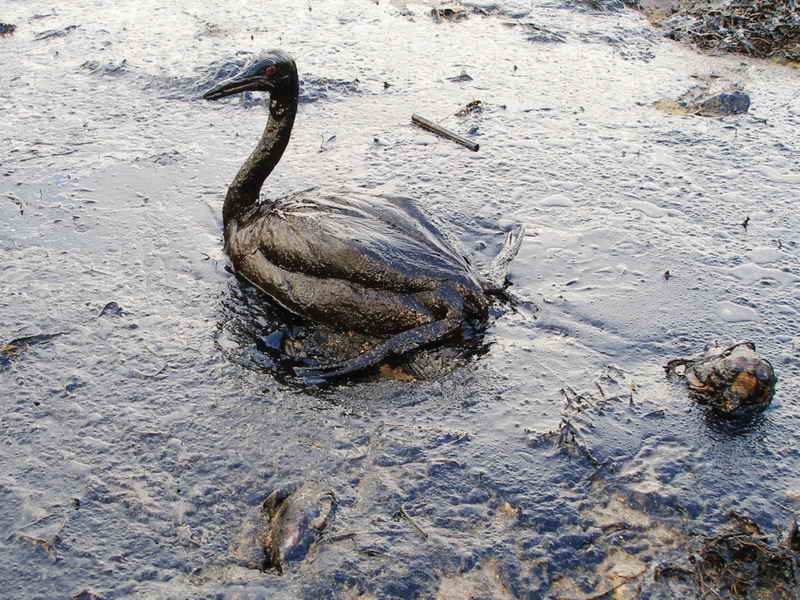 بعض الطرائق للحد من تلوث الماء
التأكد من صلاحية ماء الشرب بفحصه باستمرار في المخابر الفنية
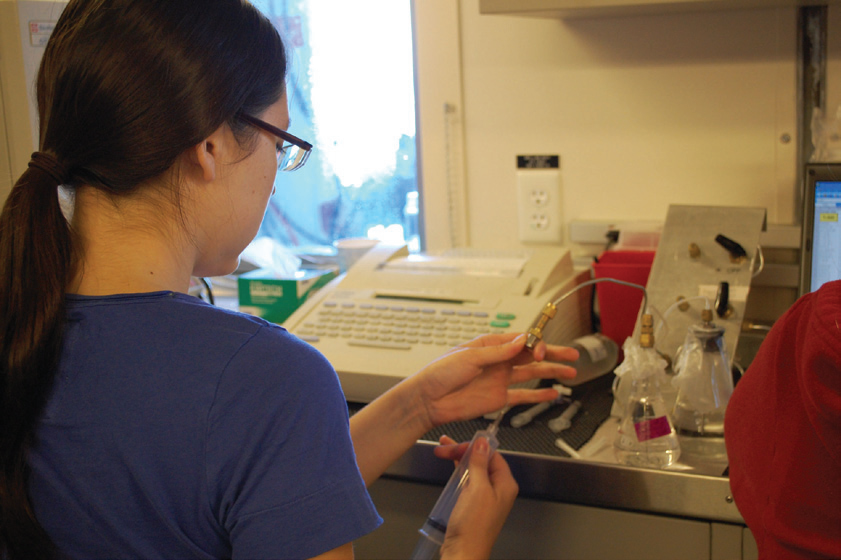 بعض الطرائق للحد من التلوث
الاهتمام بالبيئة المحيطة بمصادر المياه لحمايتها من التلوث.
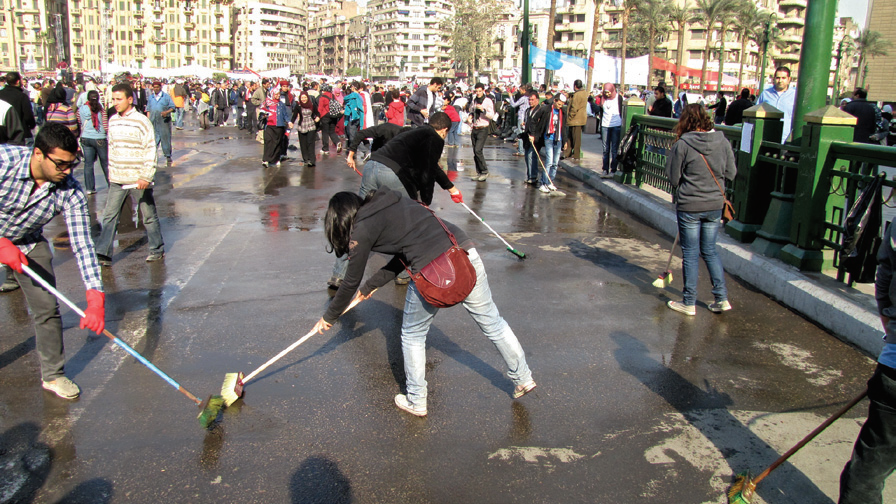 بعض الطرائق للحد من التلوث
معالجة مياه الصرف الصحي لتصبح صالحة لري المزروعات
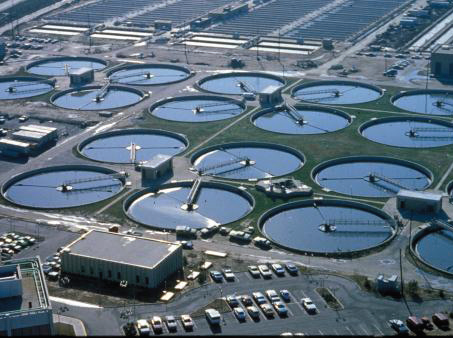 دمتم في رعاية الله